SUSY 2011 Conference - FNAL
WW / WZ / ZZDiboson Production at the Tevatron
Kyle J. Knoepfel
Fermi National Accelerator Laboratory

On behalf of the CDF and D0 Collaborations

August 30, 2011
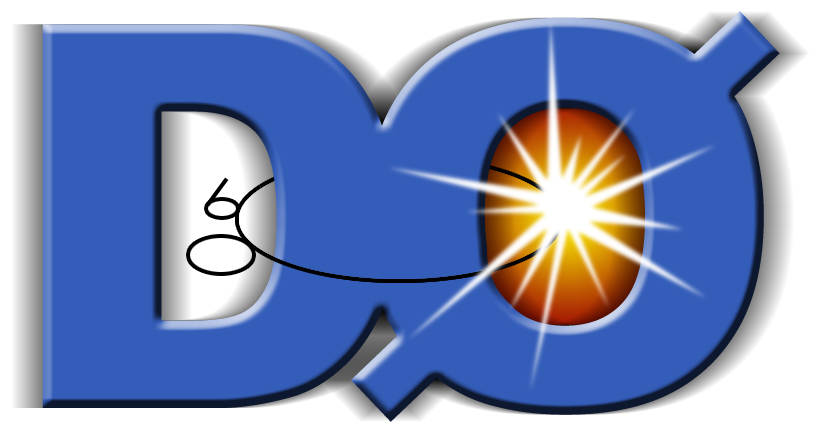 2
SUSY 2011
Higgs Production
Getting to Higgs Territory
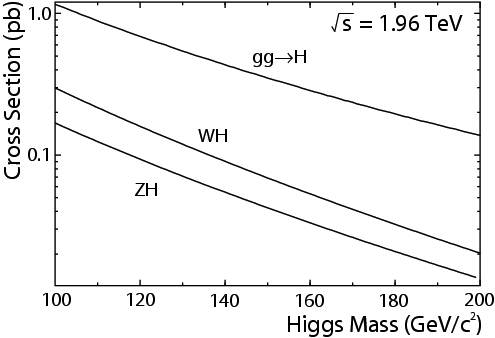 Higgs production cross-sections are very small
( 0.01 to 1 ) pb

Look in production modes/decay channels with highest statistics

Naïve Search Channels:
Low-mass Higgs 
		(mH < 135 GeV)



High-mass Higgs
		(mH > 135 GeV)
Higgs Decay
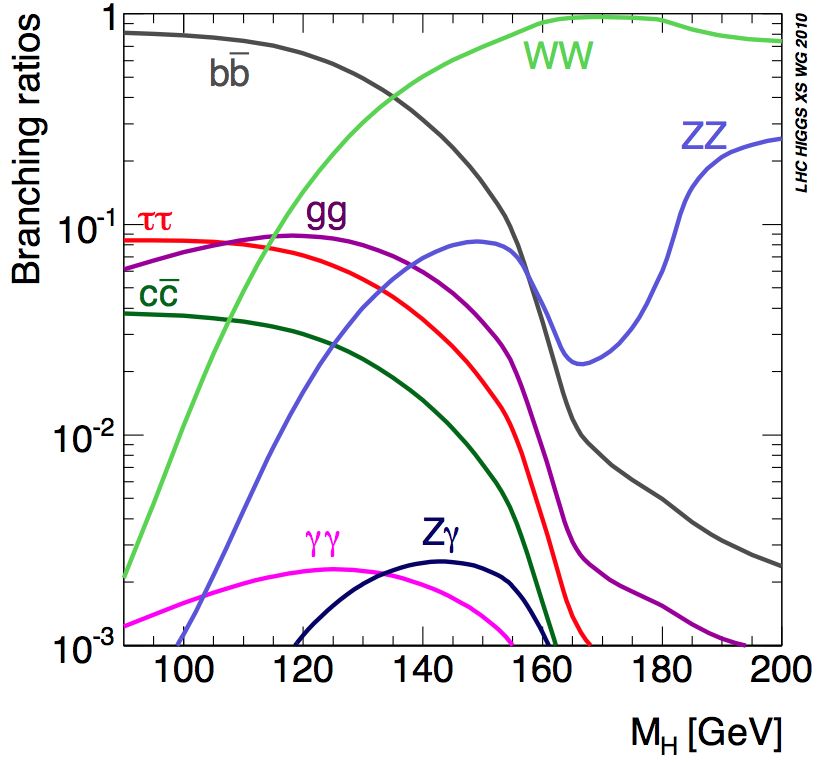 3
SUSY 2011
Getting to Higgs Territory
In reality…
Large multijet QCD backgrounds make 
   searches unfeasible at low Higgs mass
Search for low-mass Higgs with associated production:

Small cross-sections!
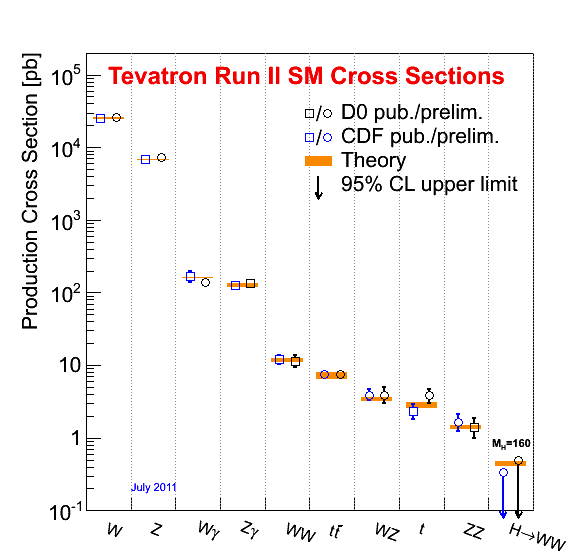 To validate Higgs search procedures, search for known SM-processes with “comparably”-small production cross sections:

Diboson Production!
4
SUSY 2011
Diboson vs. Higgs Analyses
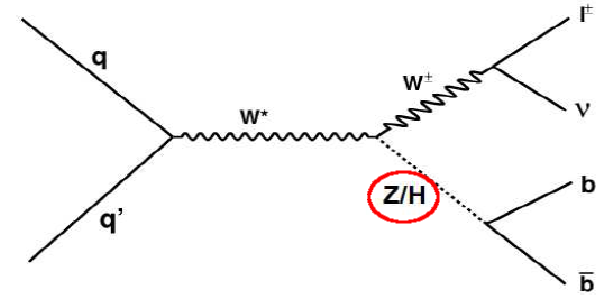 Feynman diagrams are 
  topologically equivalent



Same final states, and therefore same analysis strategy, modulo different definitions of signal.

Retraining signal/background discriminants
5
SUSY 2011
W-Boson Decays
Z-Boson Decays
Dominant decay modes are to jets, limited energy resolution

Start with leptonic decay modes, benefit from precise energy determinations from trackers and electromagnetic calorimeters
6
SUSY 2011
Previous Diboson Searches
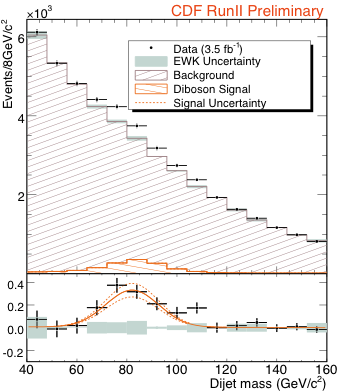 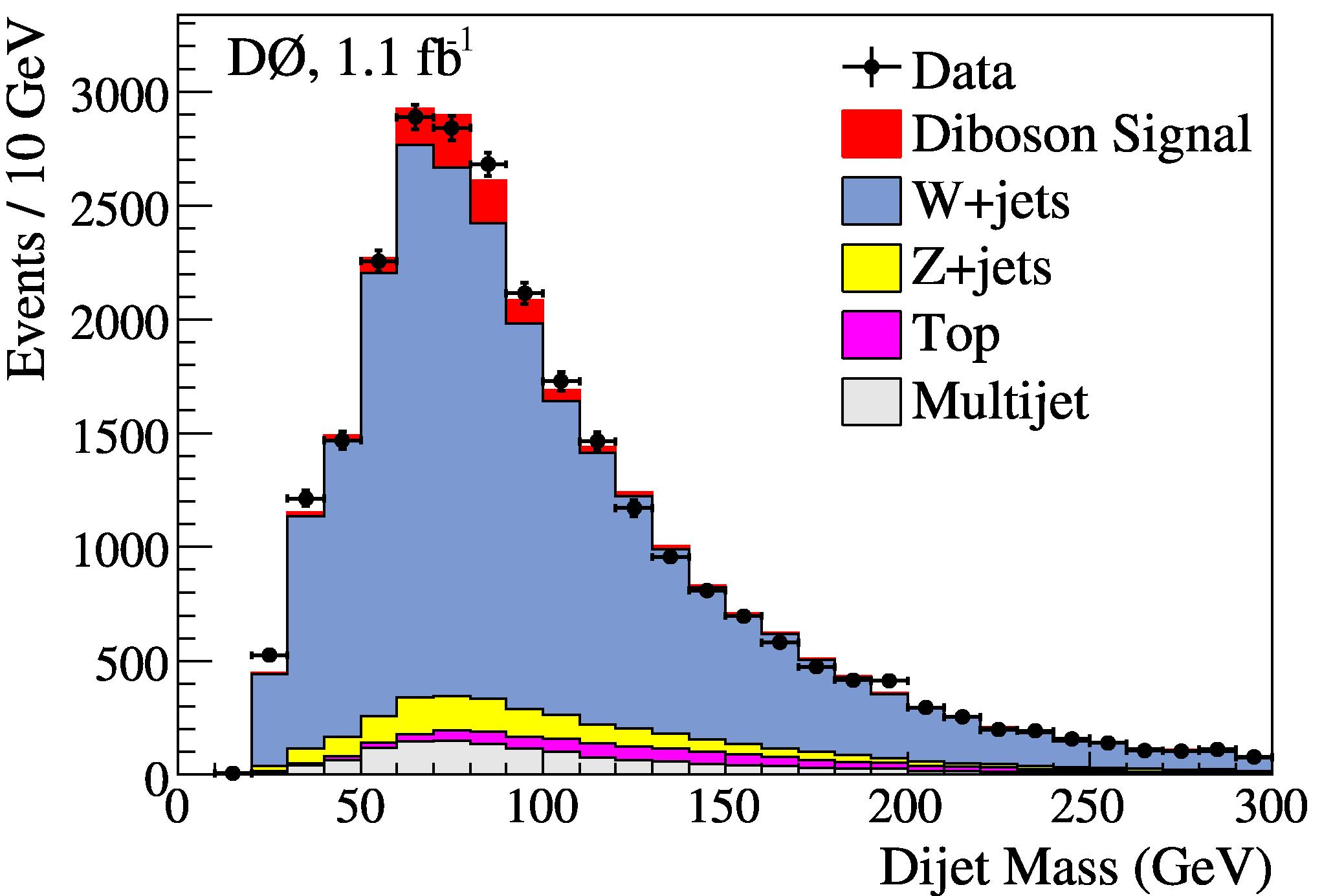 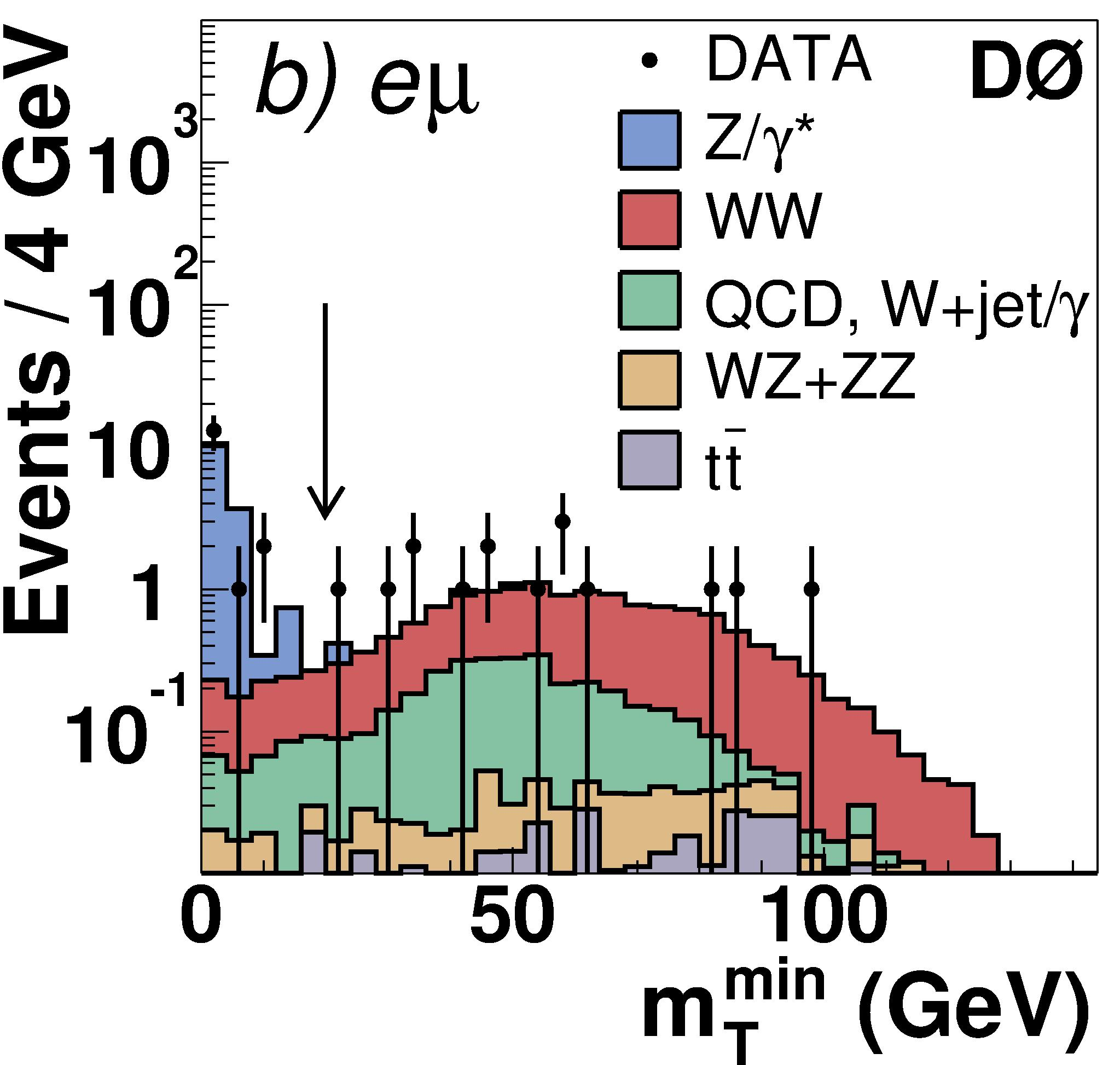 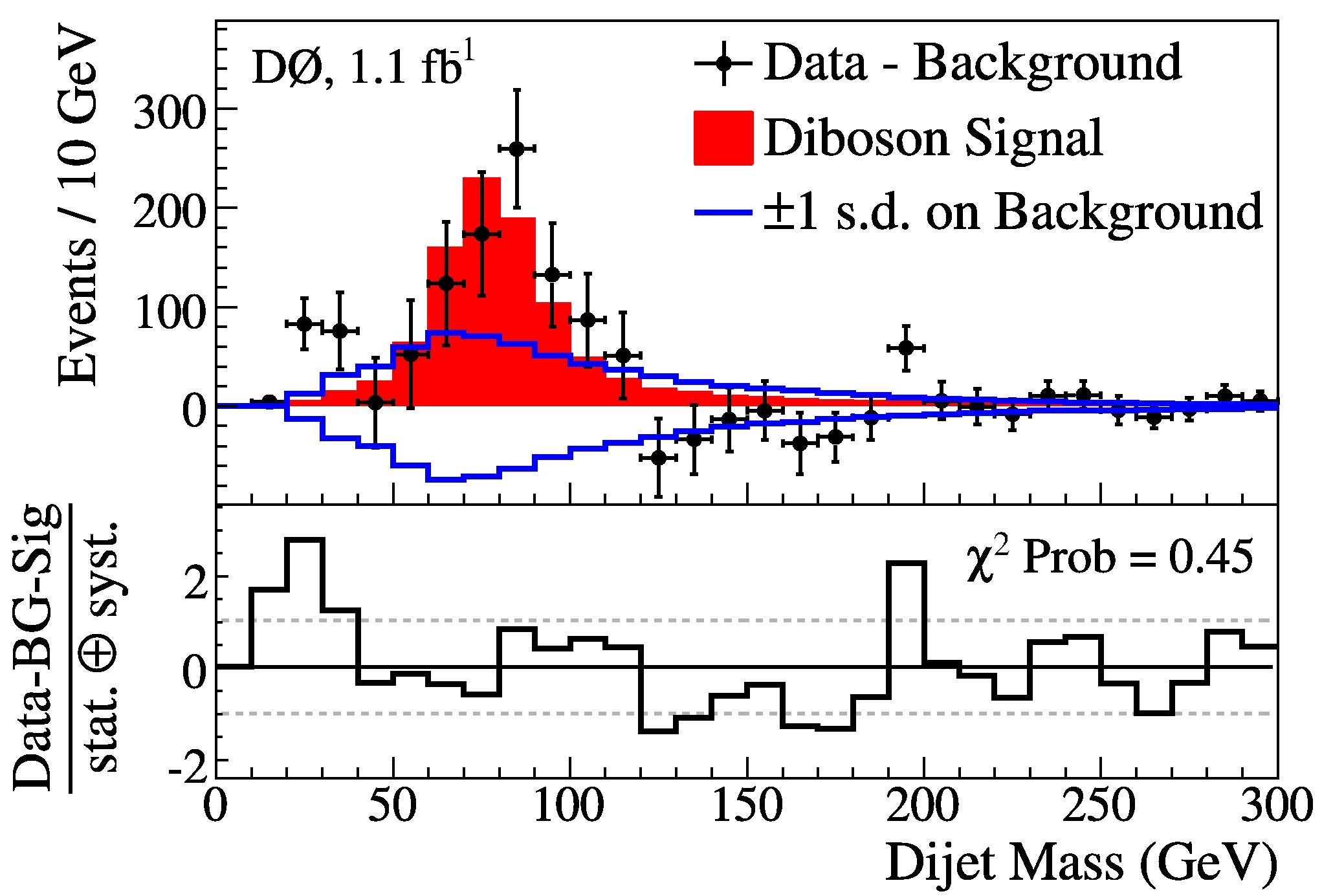 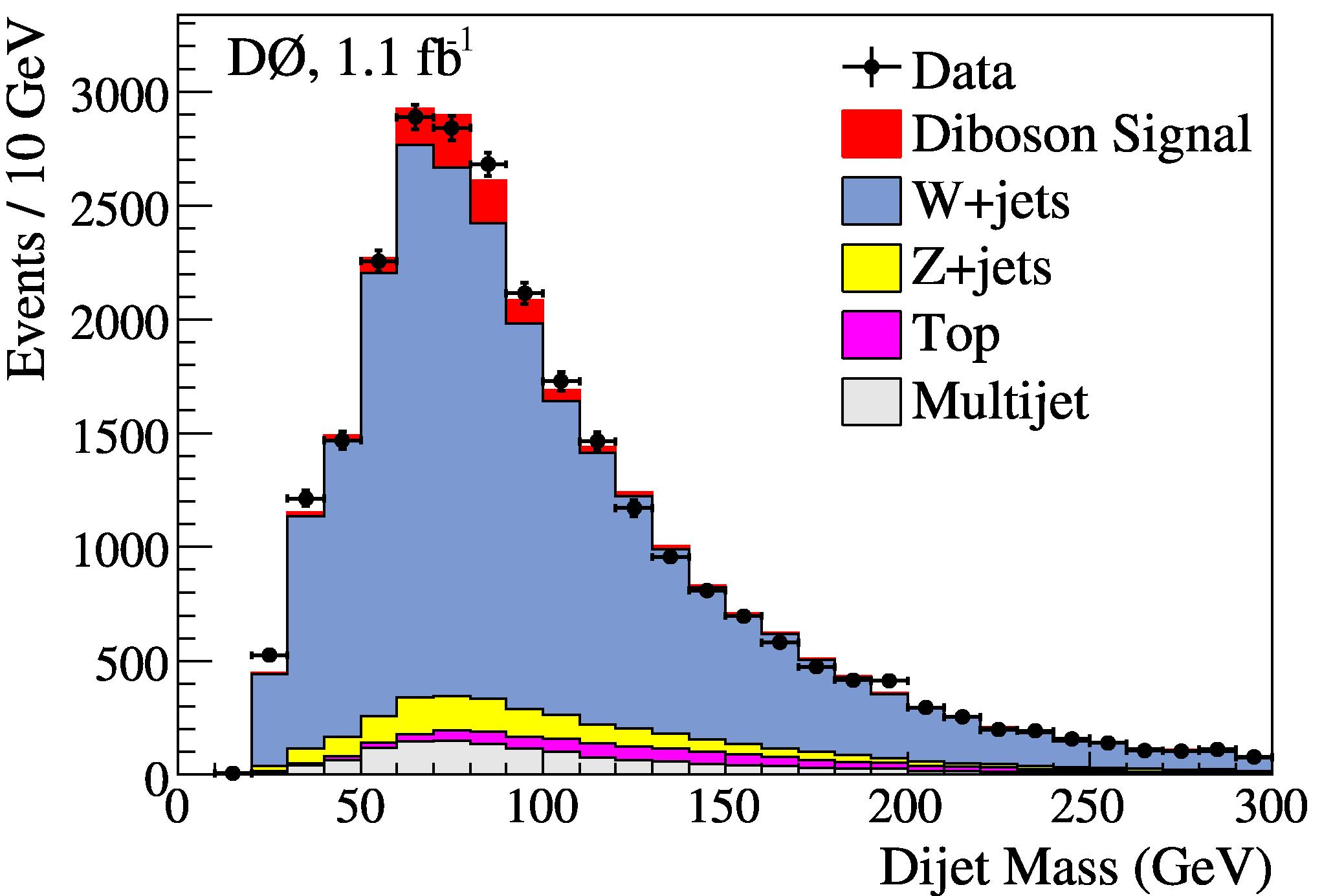 First observation of diboson production in lepton channels (2005)

WW production in 2 Leptons plus Missing Energy
D0 Analysis: 
1.1 fb-1 (2009)

First evidence of WW/WZ production in 2 jets + 1 lepton:   
4.4σ
CDF Analysis: 
3.5 fb-1 (2009)

First observation of WW/WZ/ZZ production in 2 jets + MET: 
5.3σ
D0: PRL 94 151801 (2005)
CDF: PRL 94 211801 (2005)
D0: PRL 102 161801 (2009)
CDF: PRL 103 091803 (2009)
7
SUSY 2011
Getting Closer to the Higgs
Diboson production observed in hadronic final states

Look for diboson production in final states with two heavy-flavor (H.F.) jets

Discussed today—diboson final states with the following reconstructed objects:
8
SUSY 2011
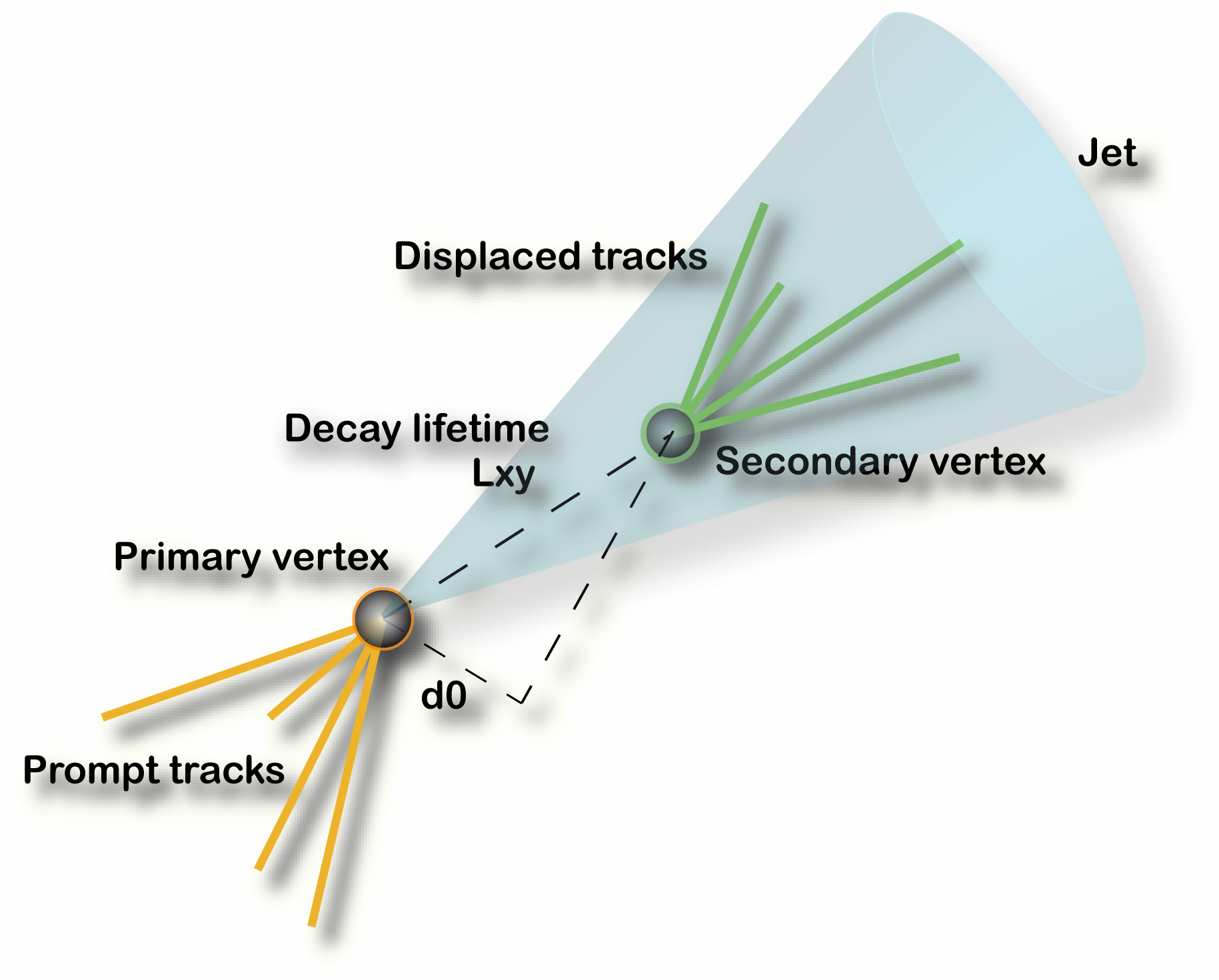 Tagging heavy-flavor jets
Both collaborations use algorithms to identify b(c)-jets.
Neural networks
Decision trees

Use variables which depend on longer lifetimes and heavier masses of B(D)-hadrons
Displaced vertex (Lxy, d0)
Jet lifetime
Jet mass
Distribution of tracks within the jet cone
etc.
9
SUSY 2011
Detectors
Center-of-Mass Energy: 1.96 TeV
11.7 fb-1 delivered to both experiments
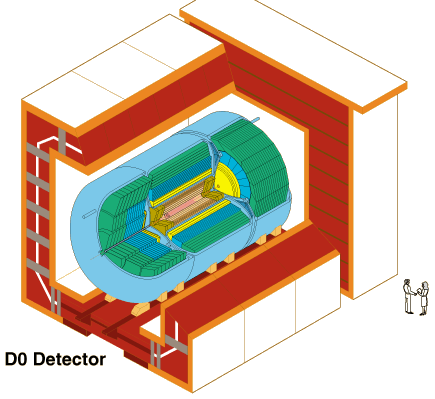 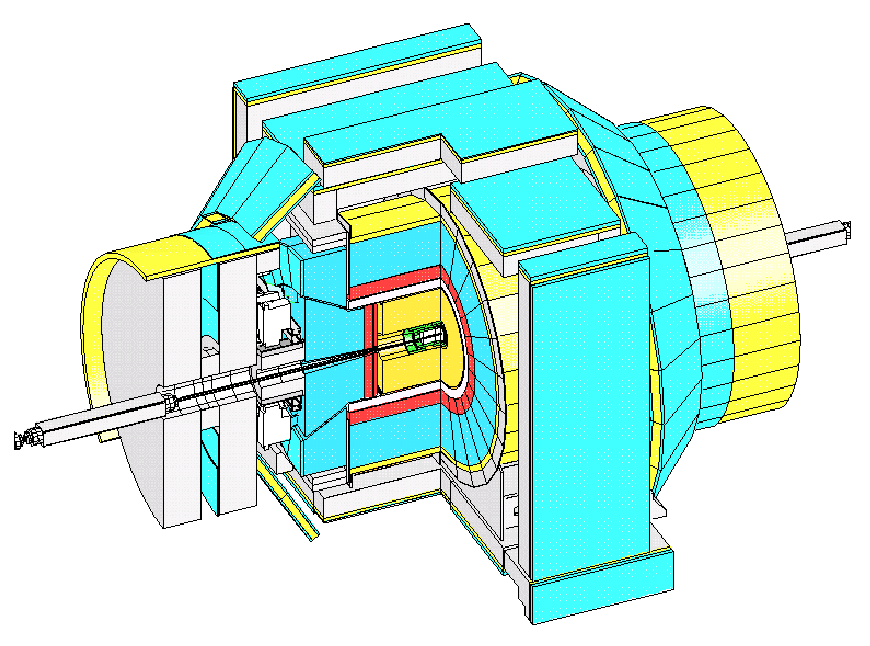 CDF II Detector
Collected Lumi: ~9.7 fb-1
Analyzed Lumi: ≤ 7.5 fb-1
D0 Detector
Collected Lumi: ~10.5 fb-1
Analyzed Lumi: ≤ 8.4 fb-1
10
SUSY 2011
2 Jets + 2 Leptons + No Missing Energy
Final States:




Benefit: 	Can completely reconstruct the Z
Downside:	Small Z-to-leptons branching ratio (~7%)
11
SUSY 2011
(b-) jets + 2 Leptons (6.6 fb-1)
Selection criteria
Lepton PT > 20 GeV/c
76 < mZ < 106 GeV/c2
2 Jet ET > 20 GeV
Jet |η| < 2.0
Small MET
etc.

Energy Adjustments
Electrons: Z+0 jets
Z-peak matches in MC and data
Jets: Z+1 jets
Gluon- and quark-like jets treated differently in MC
Analysis performed in three channels
HF-Tag channel
LF-Tag channel
No-Tag channel
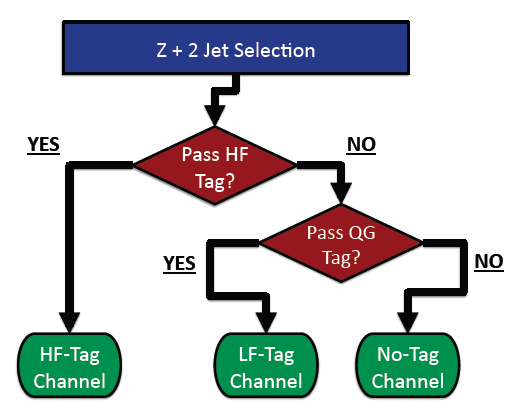 12
SUSY 2011
(b-) jets + 2 Leptons (6.6 fb-1)
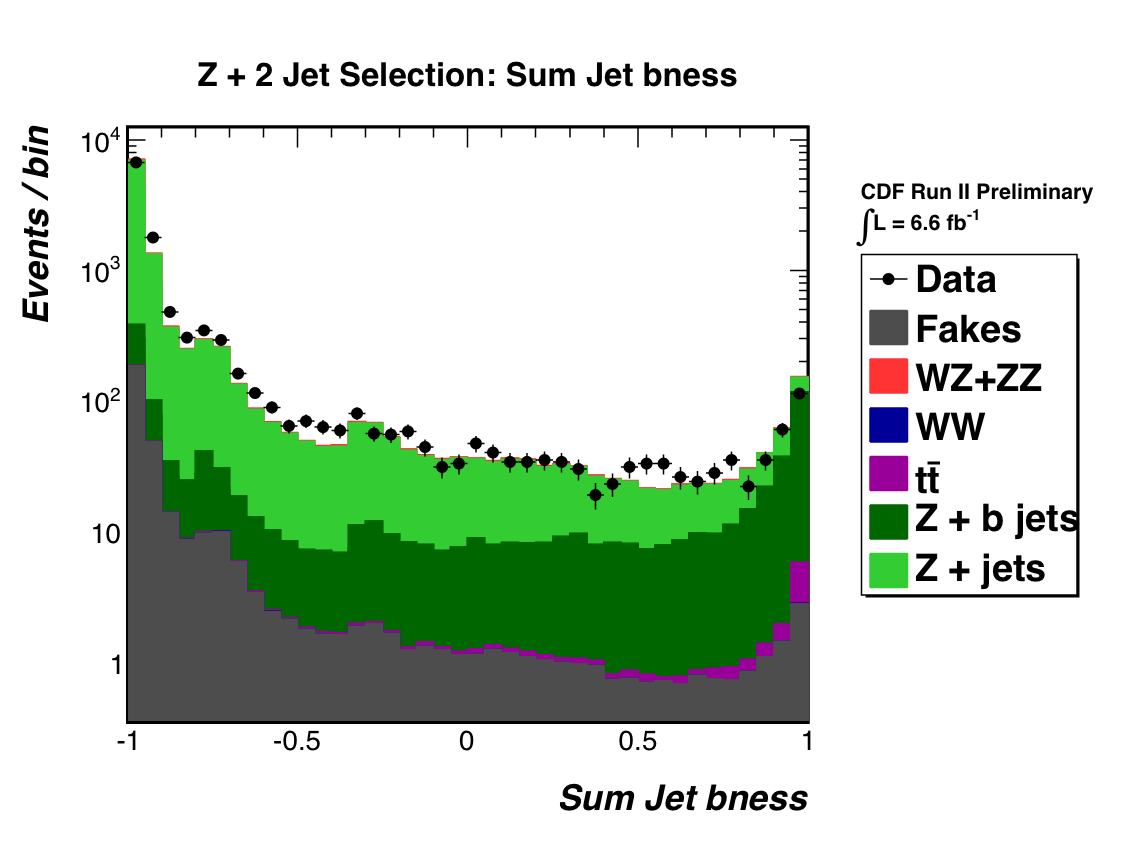 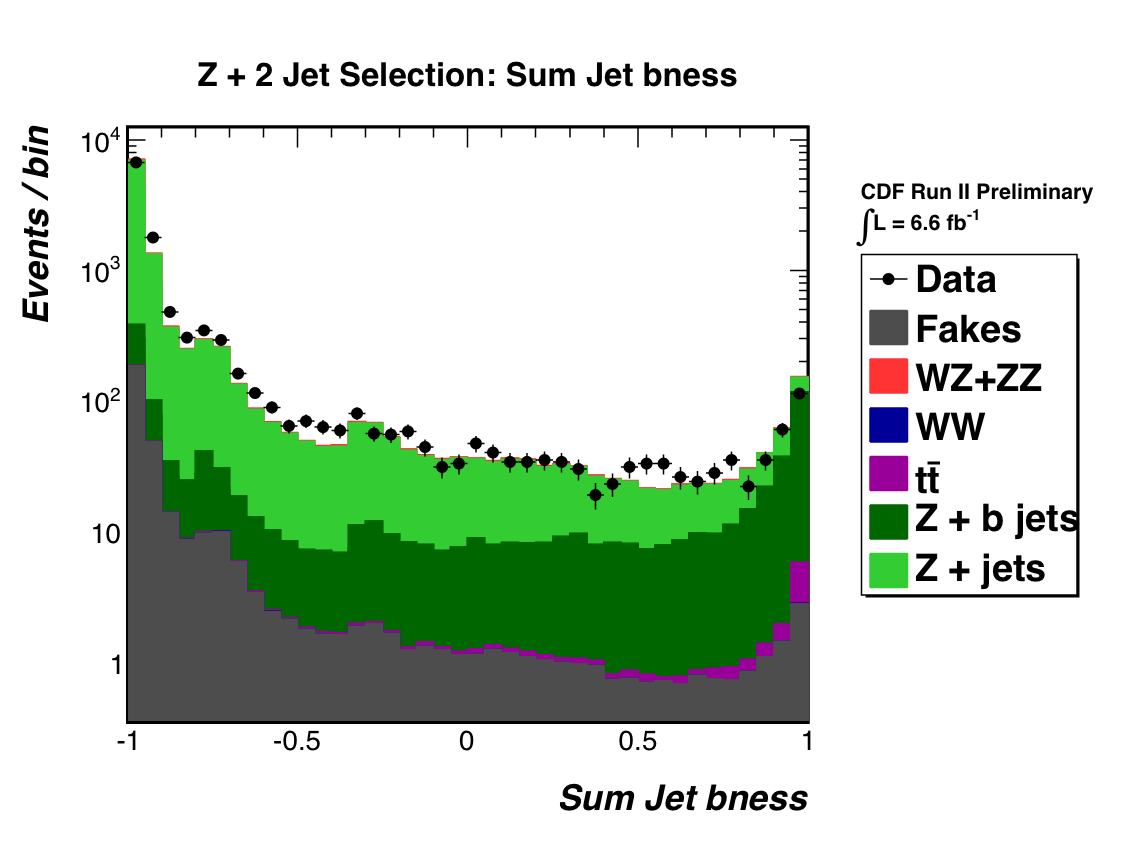 CDF Run II Preliminary
Z + 2 Jet Selection
HF-tagged event based on bness (NN):
Track pT
Track rapidities
Impact parameters
etc.
(arXiv:1108.4738)

LF-tagged event based on quark-gluon discriminant:
Track/tower distributions 
 	within jet
No. of tracks/towers
Jet η
Jet ET
etc.

No-tagged event fails both of these criteria
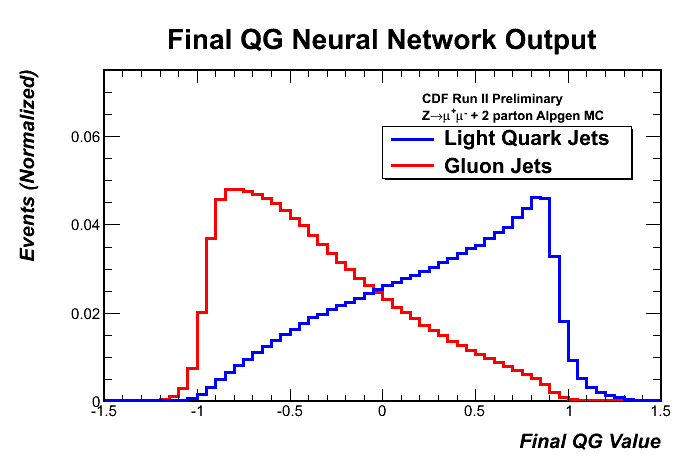 13
SUSY 2011
(b-) jets + 2 Leptons (6.6 fb-1)
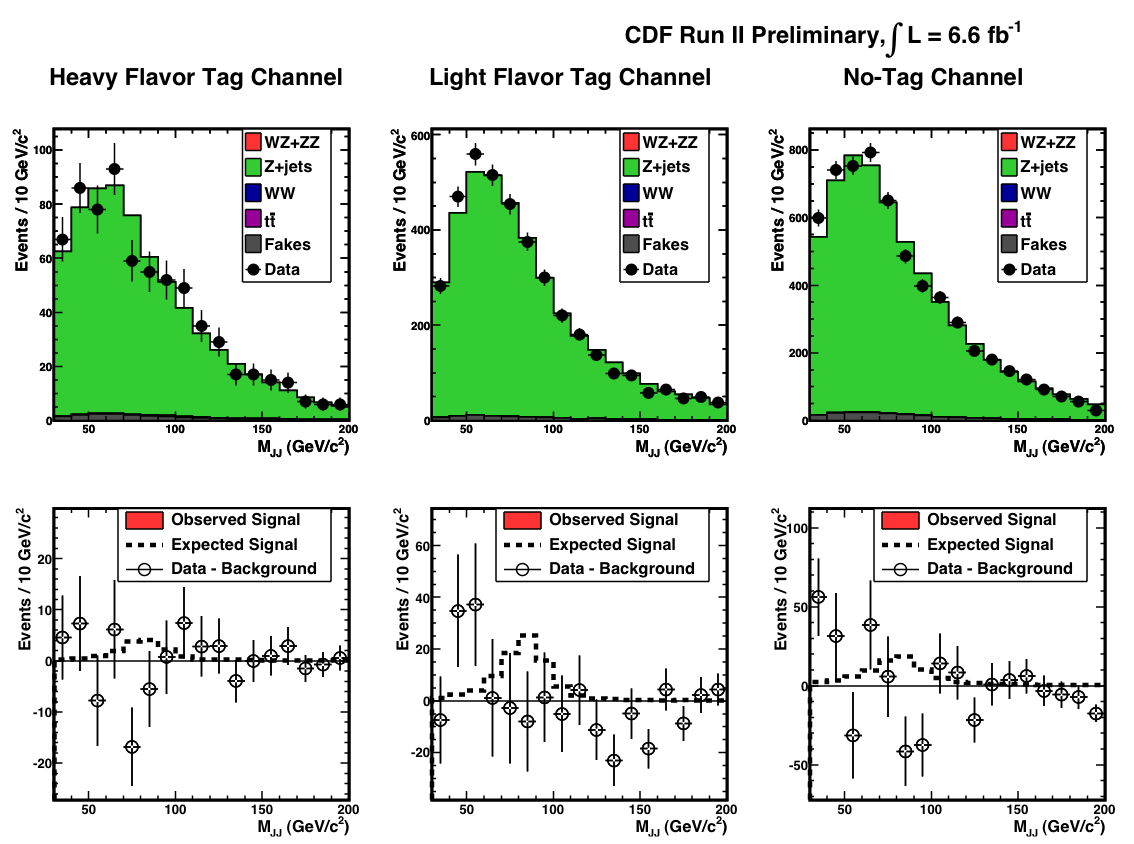 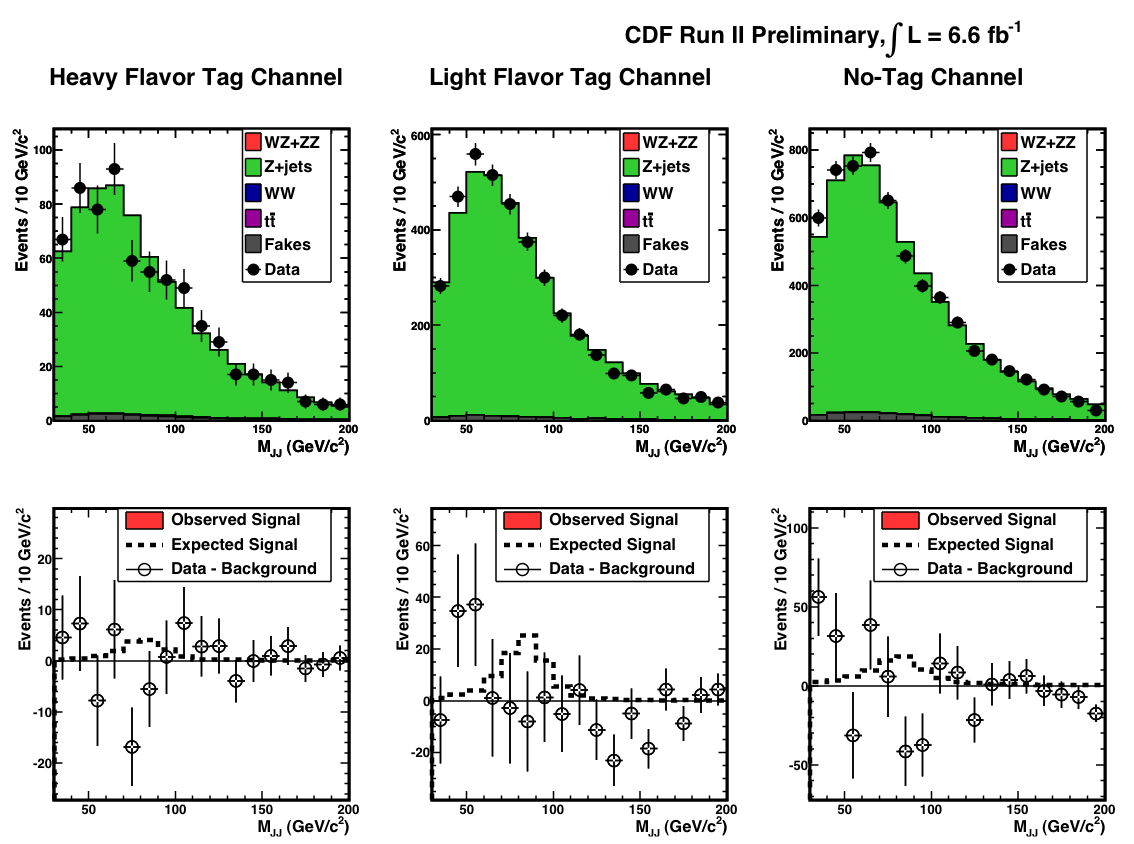 Combined 
Result:
Close to SM diboson production sensitivity in this channel.
14
SUSY 2011
2 Jets + 1 Lepton + Missing Energy
Final States:




Benefit: 	Large branching ratio to hadronic final states
Downside:	Backgrounds from multi-jet QCD
15
SUSY 2011
b/c-Jets + 1 Lepton + MET (7.5 fb-1)
Fake-W backgrounds suppressed by support vector machine (SVM) algorithm (e.g.):
Lepton PT
MET
Electron-MET Angle
Jet 2 ET
Significance of MET

Remaining backgrounds
Fake-W
W + non-resonant b-jets
W + Mis-tagged Jets
Electroweak
Selection criteria (e.g.)
Missing ET > 20 GeV 
Lepton E/PT > 20 GeV
2 Jet ET > 20 GeV

Results determined from two regions
Only 1 HF-tag
Only 2 HF-tags
16
SUSY 2011
b/c-Jets + 1 Lepton + MET (7.5 fb-1)
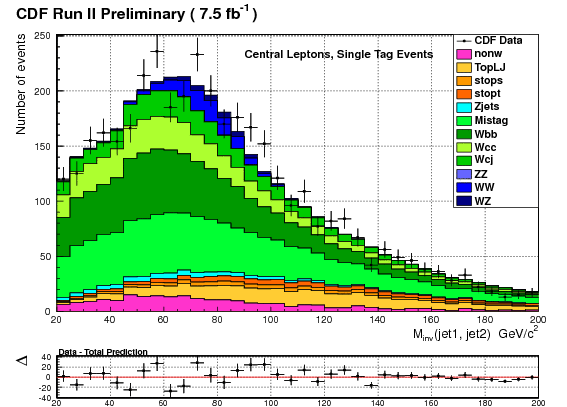 Fit Results
2 HF-Tags
1 HF-Tag
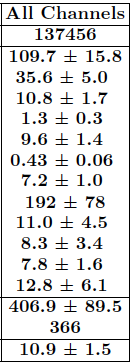 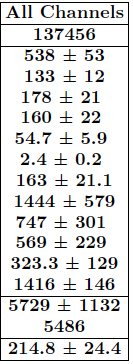 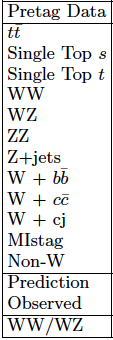 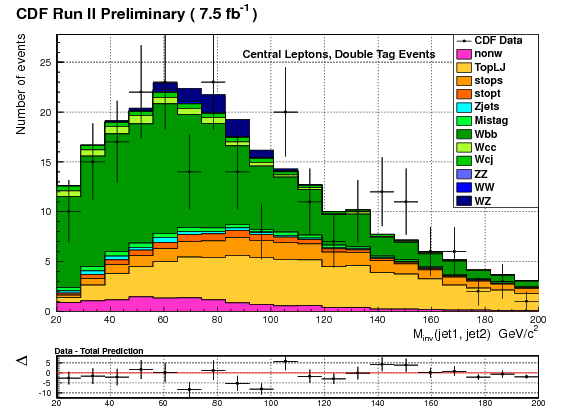 17
SUSY 2011
b/c-Jets + 1 Lepton + MET (7.5 fb-1)
Significance of result determined with by log-likelihood ratio (-2 ln Q) test: 3.03σ (obs.)  3.02σ (exp.)
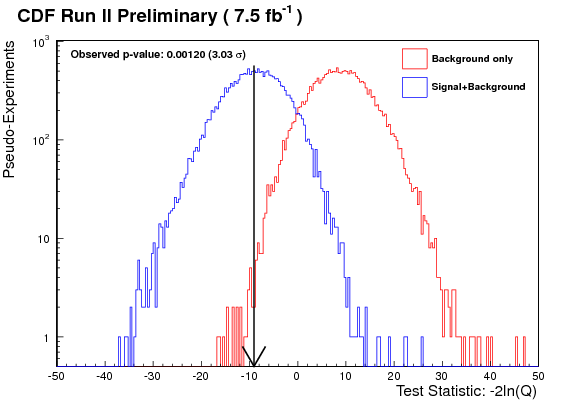 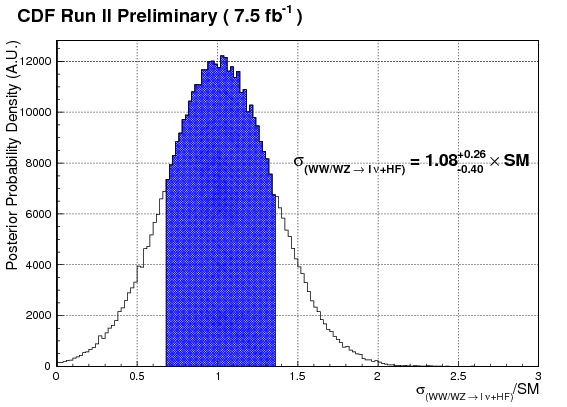 18
SUSY 2011
2 Jets + 0 Leptons + Missing Energy
Final States:




Benefits: 	Large branching ratio to hadronic final states
		Large-ish Z-to-neutrinos branching ratio (20%)

Downside:	Very large backgrounds from multi-jet QCD
19
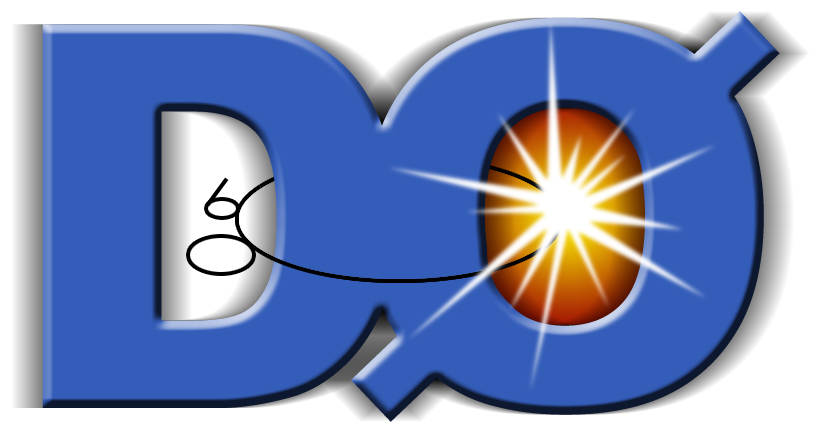 SUSY 2011
Missing Energy + b-jets  (8.4 fb-1)
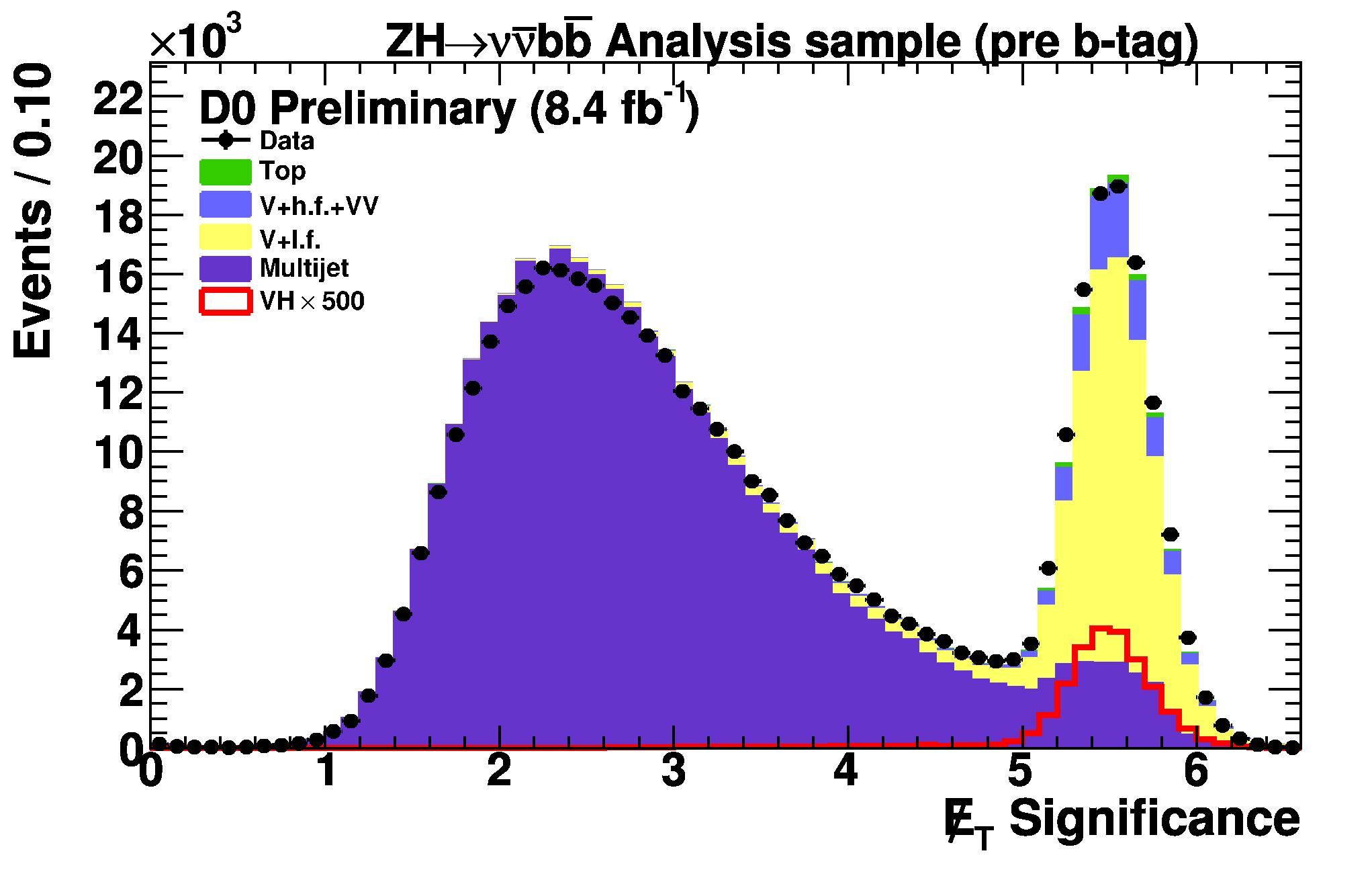 QCD backgrounds suppressed with selection criteria:
Missing ET > 30 GeV
MET-Jet Angle > 23 degrees
Jet1-Jet2 Angle < 165 degrees
MET significance > 5

Boosted Decision Tree used to identify b-jets

Boosted Decision Trees used to suppress
QCD multi-jet backgrounds (MJDT)
Remaining SM backgrounds

Analysis performed in 1- and 2-b-tagged channels
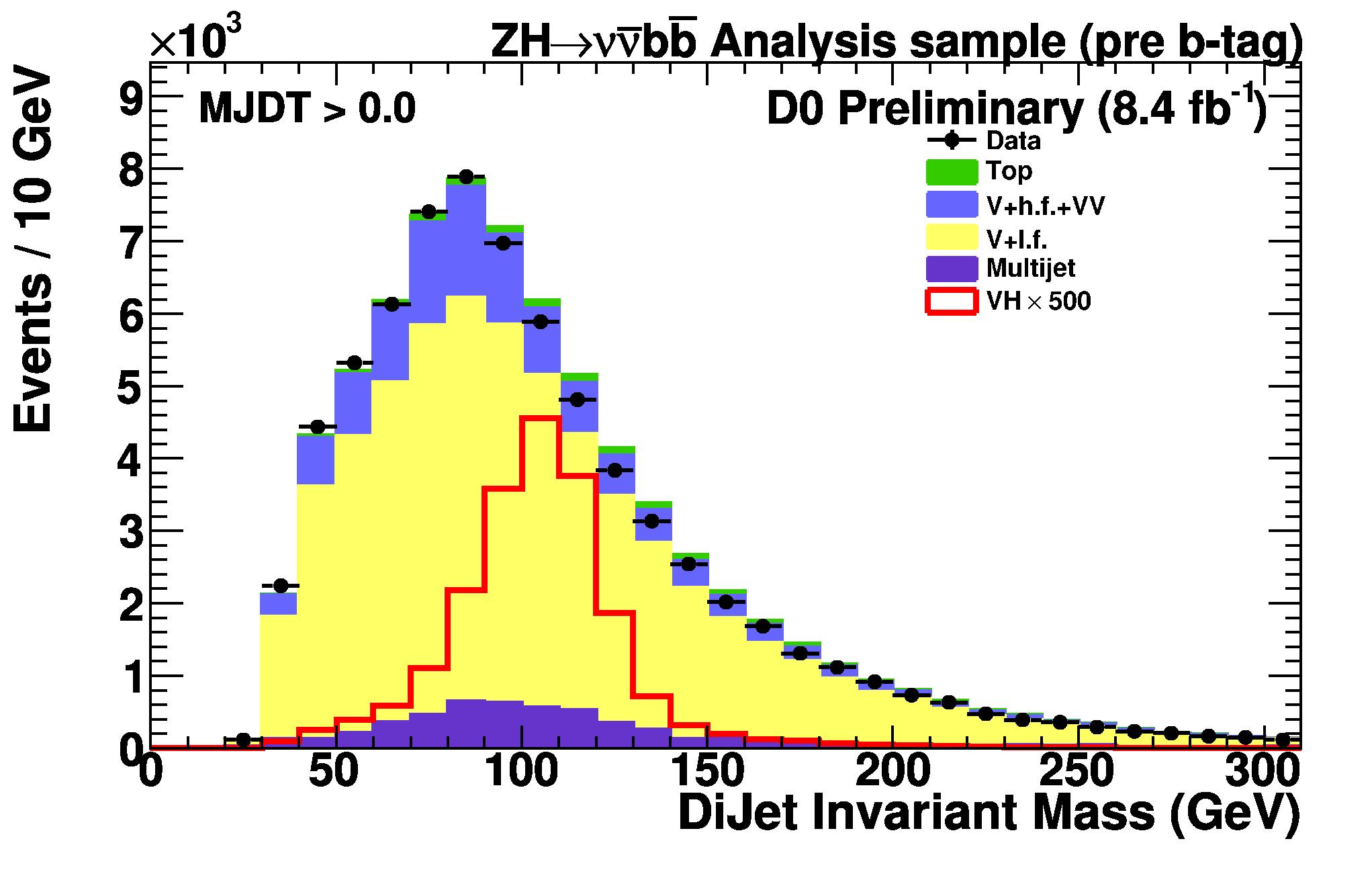 20
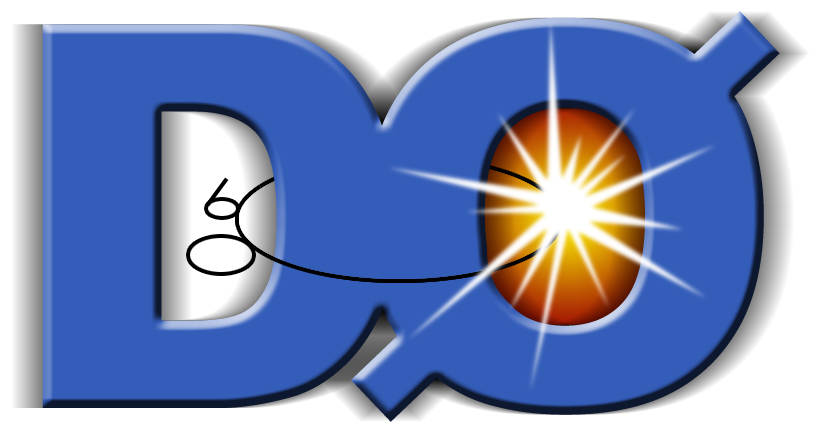 SUSY 2011
Missing Energy + b-jets  (8.4 fb-1)
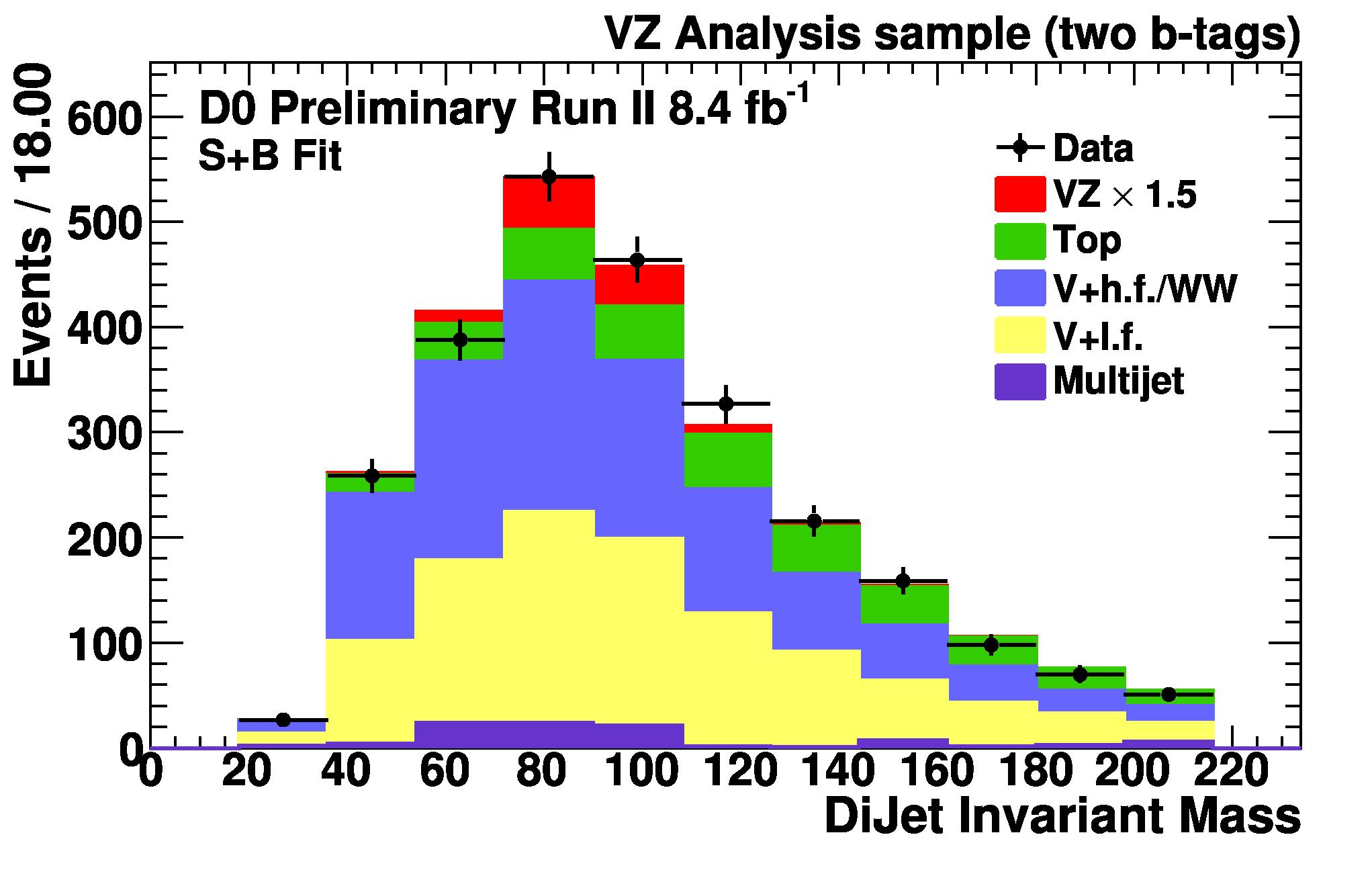 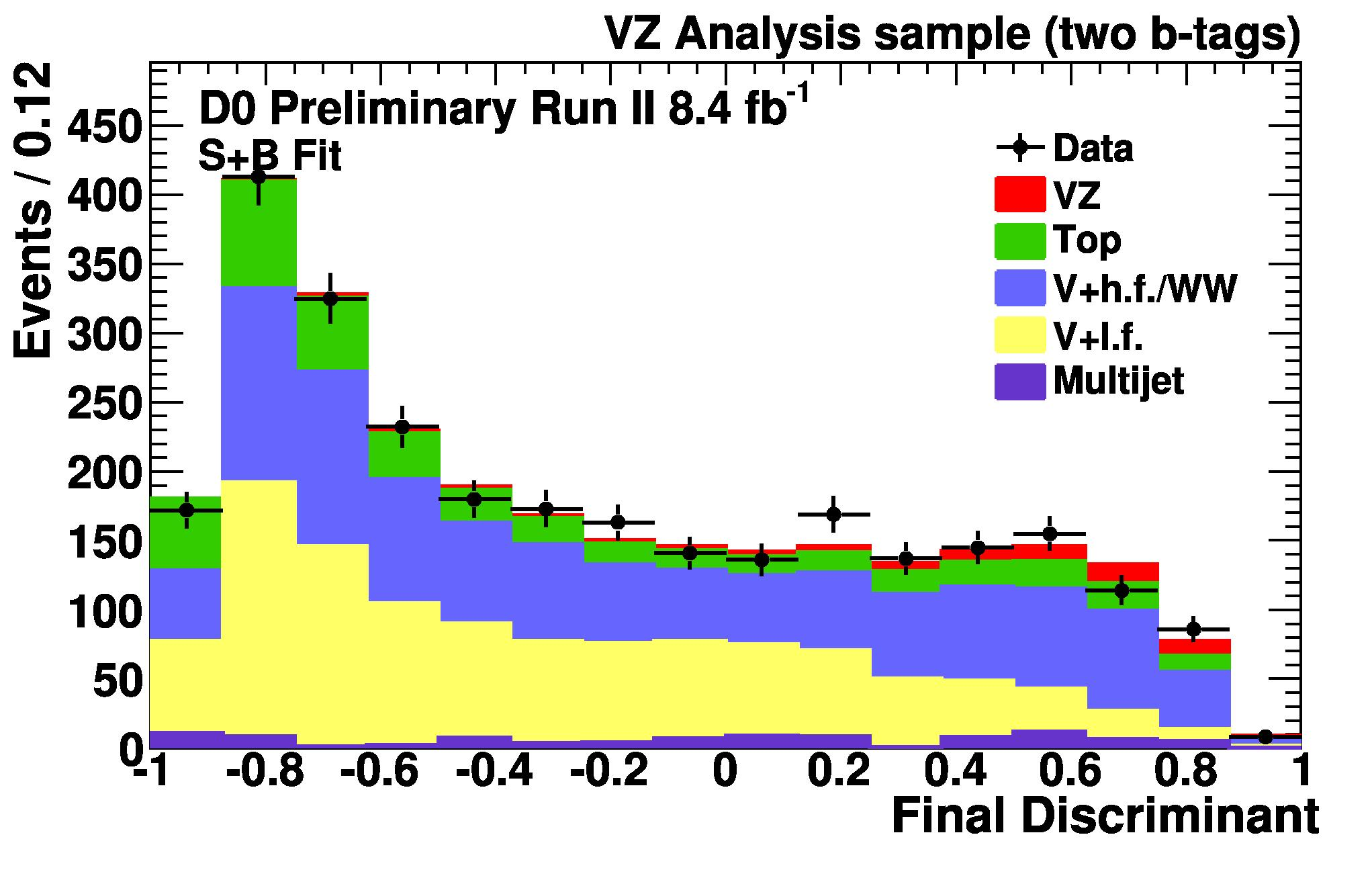 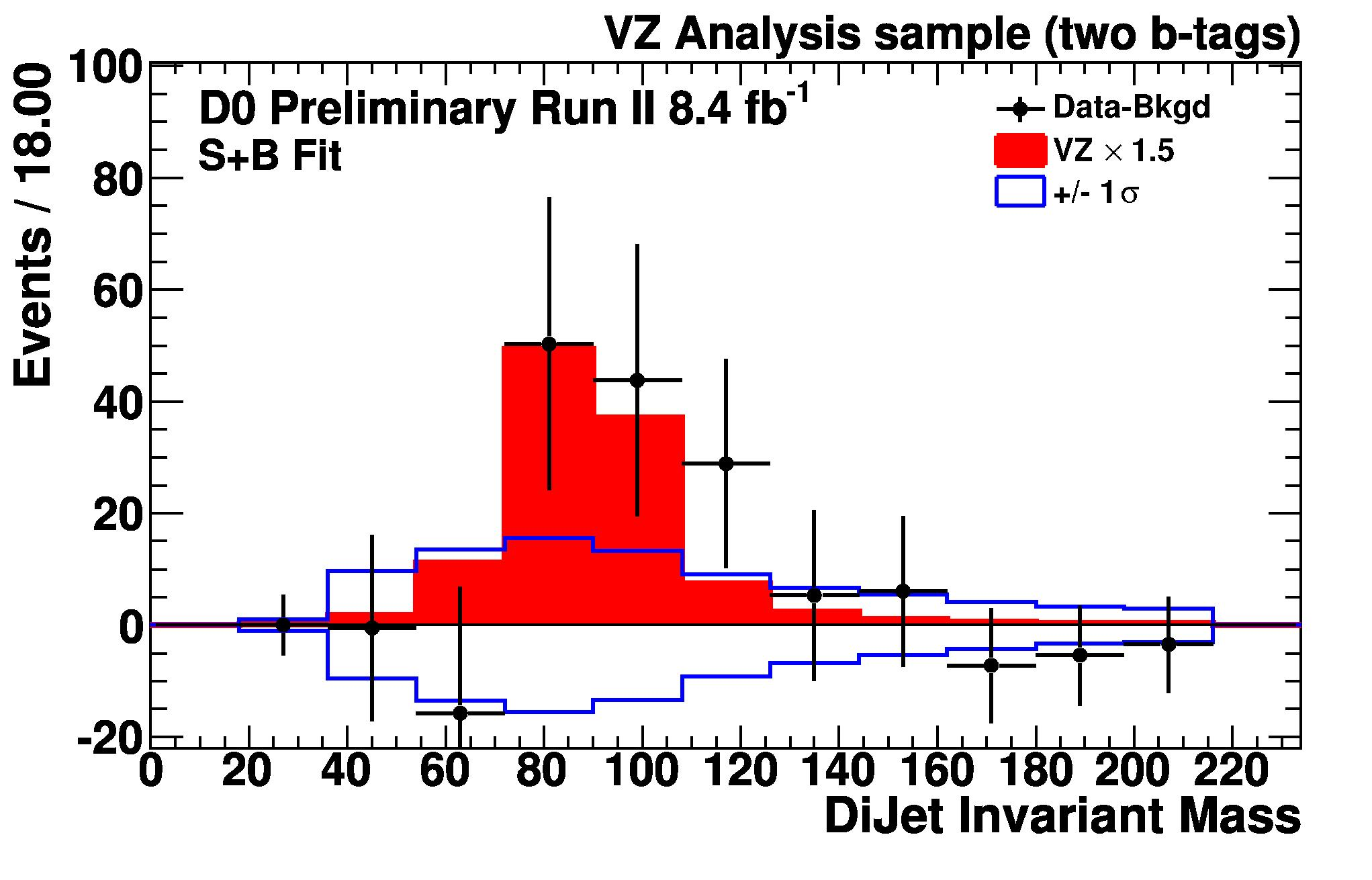 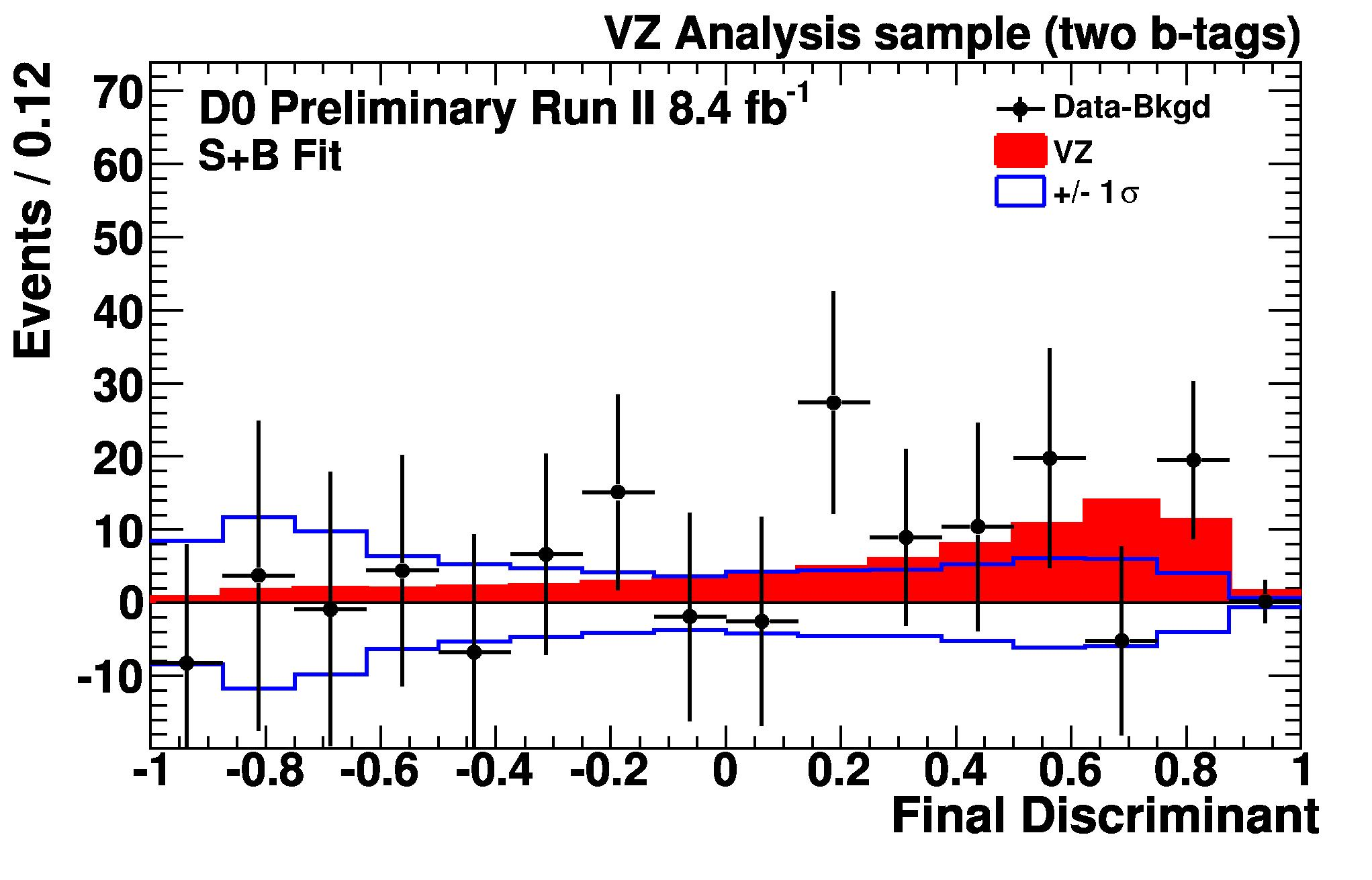 21
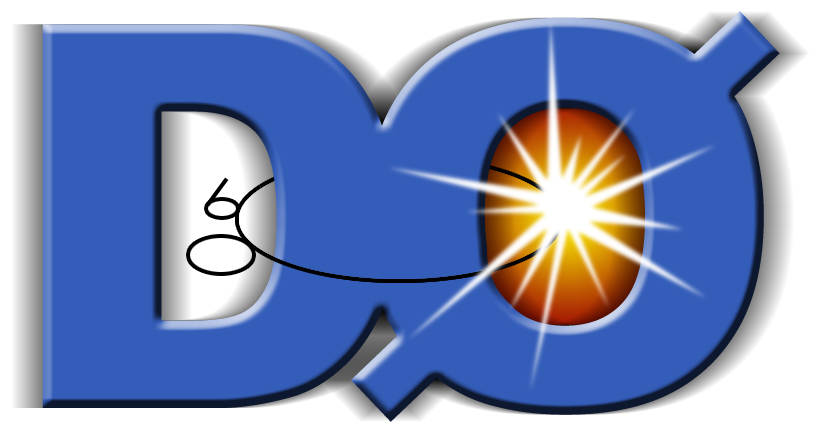 SUSY 2011
Missing Energy + b-jets  (8.4 fb-1)
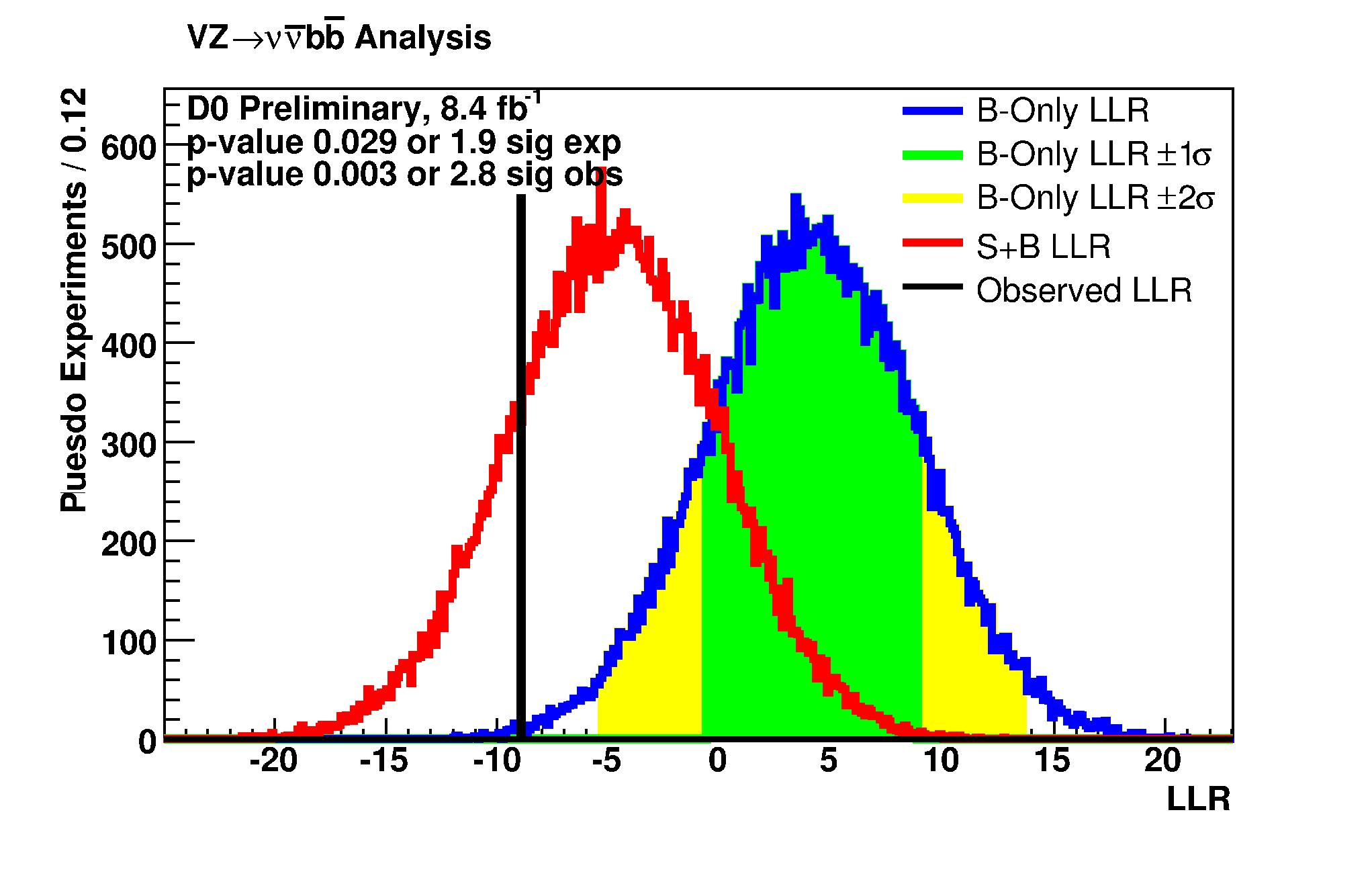 Significance: 2.8σ (obs.)   1.9σ (exp.)
22
SUSY 2011
Missing Energy + (b-) jets  (5.5 fb-1)
CDF analysis performed with at most one identified lepton (e or µ)

QCD backgrounds suppressed by:
Missing ET > 50 GeV
MET-Jet Azimuthal Angle > 0.4

(avoids instrumental MET)

b-jets identified with bness variable

Remaining QCD multijet background measured in data control region

Analysis performed in b-tagged and untagged samples  
Results determined from simultaneous fit to both samples
23
SUSY 2011
Missing Energy + (b-) jets  (5.5 fb-1)
Combined Result:
24
SUSY 2011
Conclusions
Diboson production is a rare process with cross-sections near the Higgs production level

Increased sensitivity to diboson production with new analyses, and close to evidence in b-tagged jets

WW, WZ production:	CDF (HF-jets) 		3.0σ
WZ, ZZ production: 	D0    (b-jets)      	2.8σ

Significances will increase with more luminosity, refined analysis techniques

D0 + CDF combination planned for individual WZ and ZZ cross-section measurements with b-jets.
Thank you.
25
SUSY 2011
Public Webpages
D0
http://www-d0.fnal.gov/Run2Physics/WWW/results/final/EW/E08H/

CDF
http://www-cdf.fnal.gov/physics/new/hdg/Results_files/results/wzllbb_071911/Diboson_public_6.6fb.html

http://www-cdf.fnal.gov/physics/new/hdg/Results_files/results/wzlnubb_071911/

http://www-cdf.fnal.gov/physics/new/hdg/Results_files/results/wzzz_sep10/METBB_dibosons/Dibosons_METJJ_2.html
26
SUSY 2011
Back-up Slides
27
SUSY 2011
Some definitions